Academie Studiesucces
Friet of geen friet- Dat is hier de vraag 

Binding met de opleiding vanuit de ervaring van FHTenL, 
opleiding Logistiek
Sophia Gruner
Wie zijn wij
Logistics Management/ Logistics Engineering
3 groepen: NL, D, Int. 
In jaar 1 ca. 80 studenten
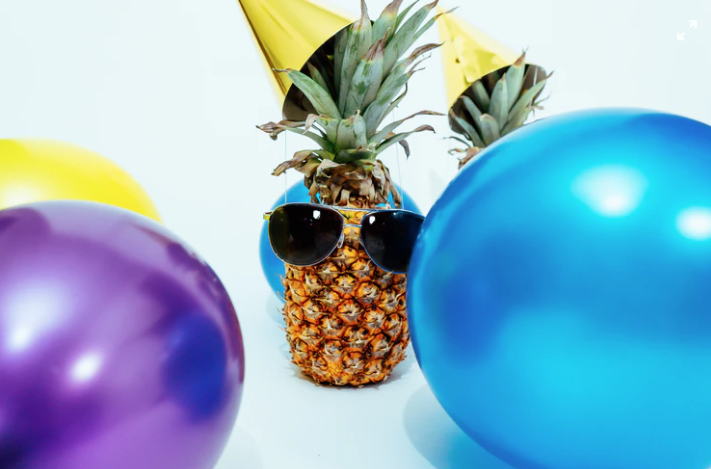 70€ om te besteden aan onze eerstejaars studenten in het studiejaar ‘20/’21
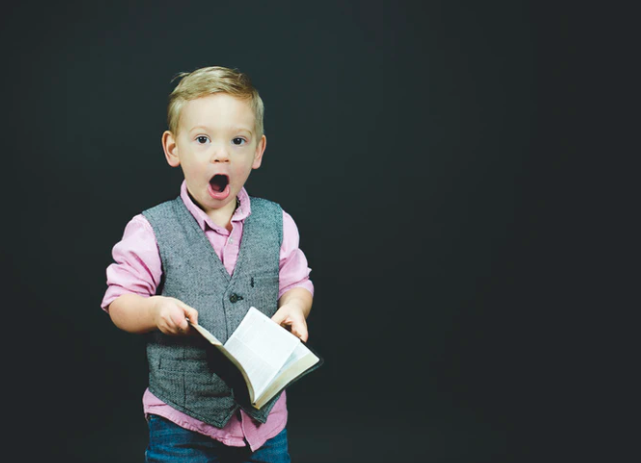 70€ en we went like…
70€ en we went like…
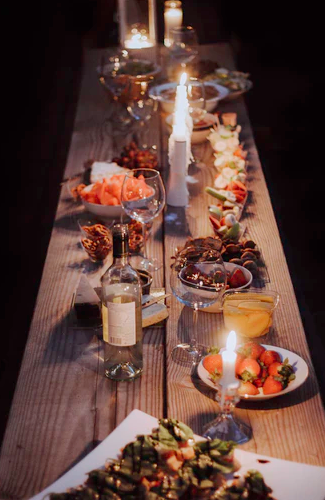 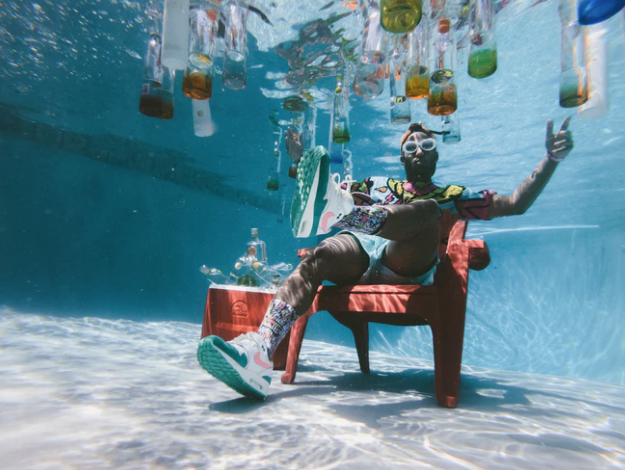 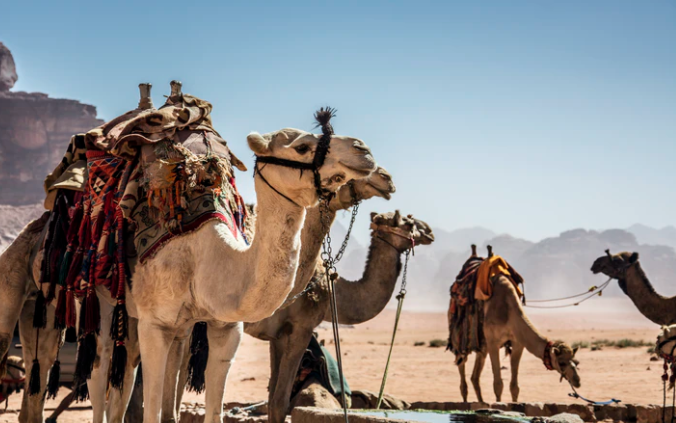 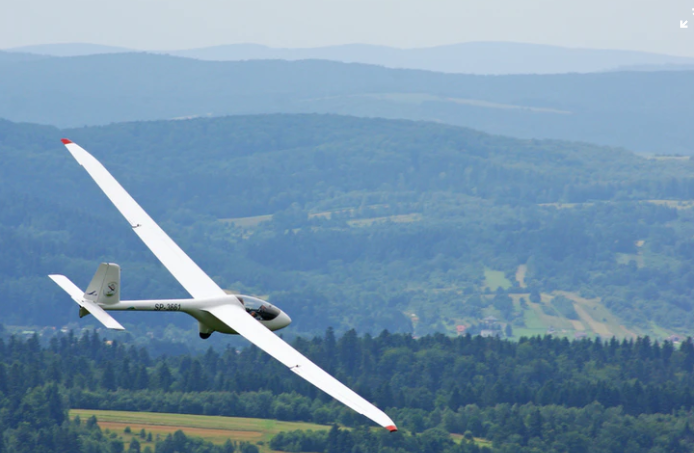 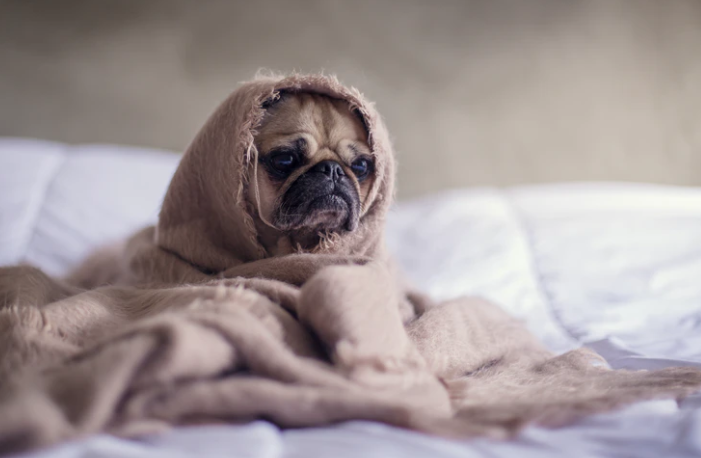 Maar dan… The name that can’t be said
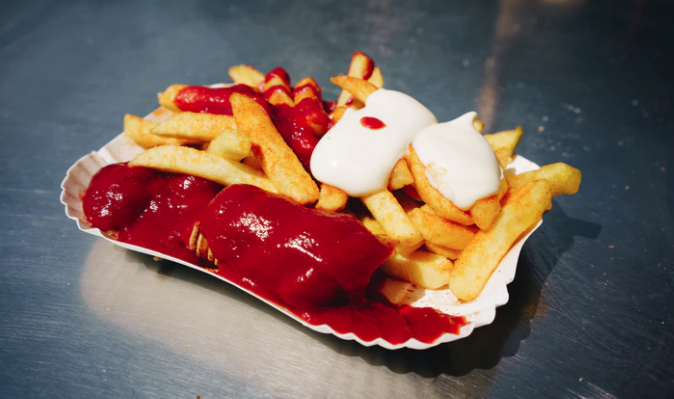 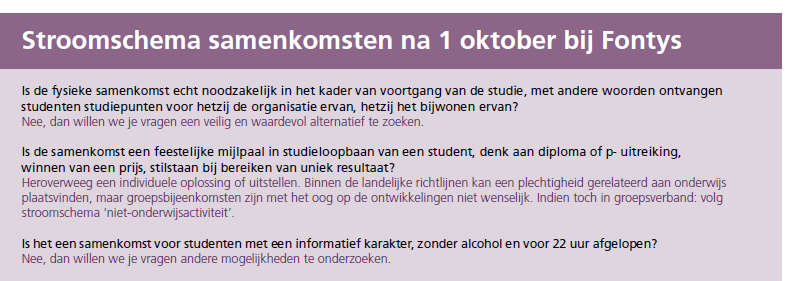 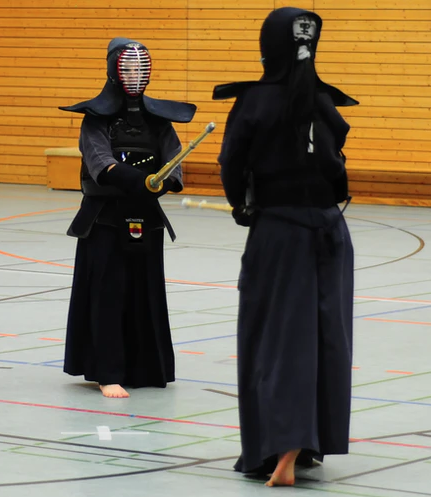 Nee, wij geven niet op! 

Go away, name that can’t be said
Wat hebben wij tot nu toe gedaan
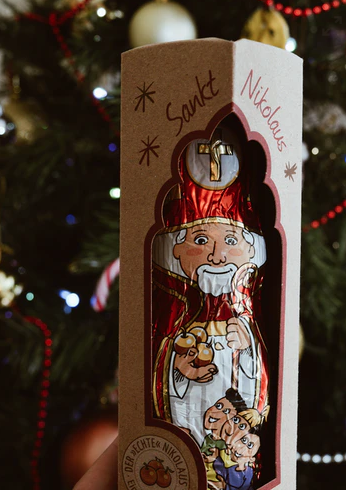 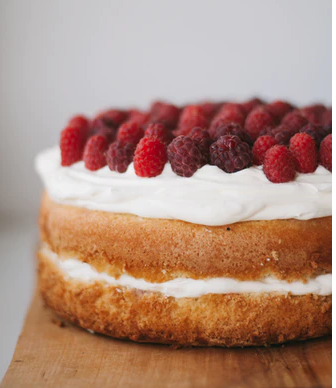 Vlaai besteld
Global Lounge een chocolade letter met Sinterklaas
Wat hebben wij tot nu toe gedaan
Introductiedag op campus
2 projectdagen per week op school 
Begeleiding van projecten
Gezamenlijk les (ook is het niet in een klas)
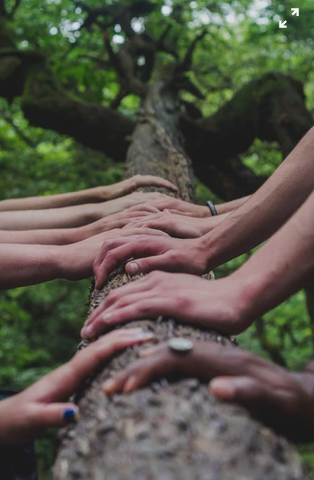 Inzet van studentmentoren en buddies 
Een aantal online sessies waar we ze in contact hebben gebracht met oudere jaars
Buddies: voor internationale BA,MA en exchange studenten
Global Lounge activiteiten 
Quiz Night
Welcome in NL 
Week of Int. Student
Wat gaan we doen
Kerstmessfeer
Bad taste outfit
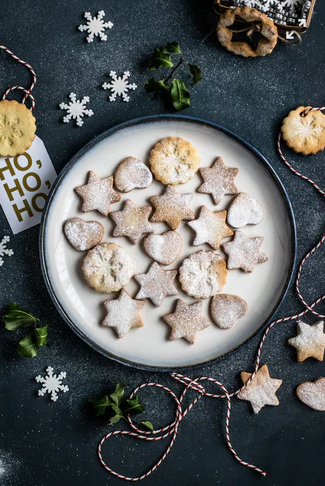 Candy Crush
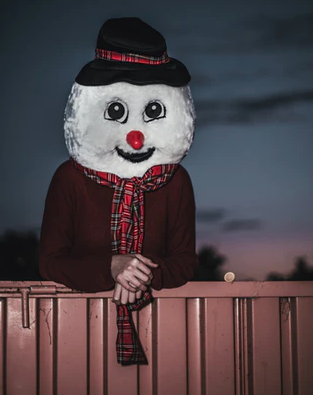 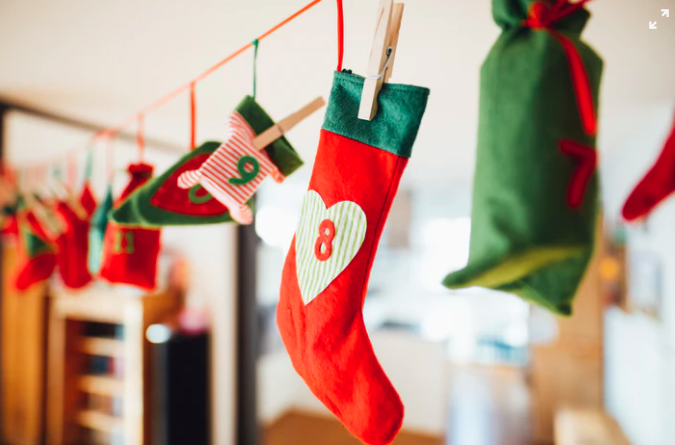 Activiteiten/ Ideën
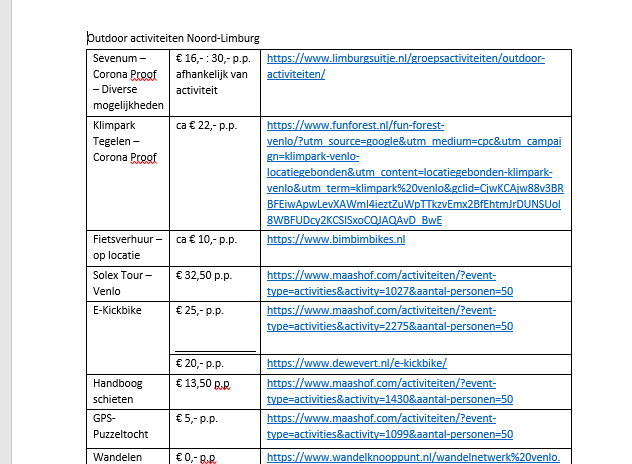 Met dank aan de collega’s van SE/BI in Venlo
Overzicht van activiteiten, die Corona proef waren toen
Activiteiten/ Ideën
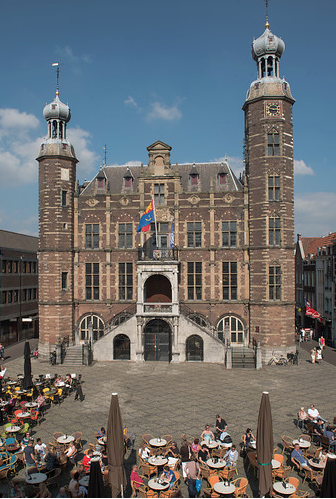 Lokale horeca ondersteunen: bijv. elke donderdagavond een tafel reserveren, zodat studenten een reservering kunnen maken

Leverservice naar huis (hier creëer je wel verschil, omdat niet alle studenten lokaal wonen veel effort)
Uitvoering- Passie is belangrijk
Het vraagt veel afstemming en planning

Gedreven collega’s maken het mogelijk

Ligt bij de SLB-ers voornamelijk, maar inspanning van docenten moet ook

Geen extra tijd, valt binnen de geplande uren
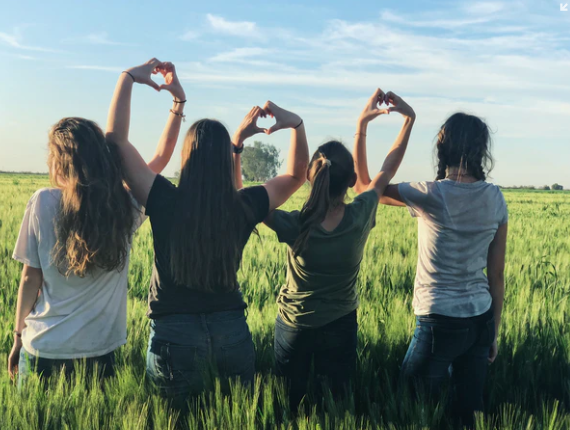 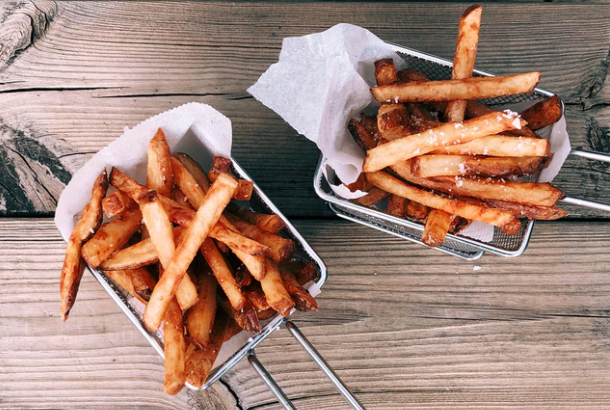 Friet of geen friet… dat is niet de vraag

We’ll get there again
Hang in there…
Keep on having fun…
Happy holidays
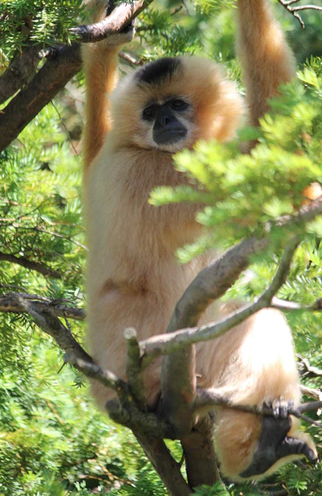 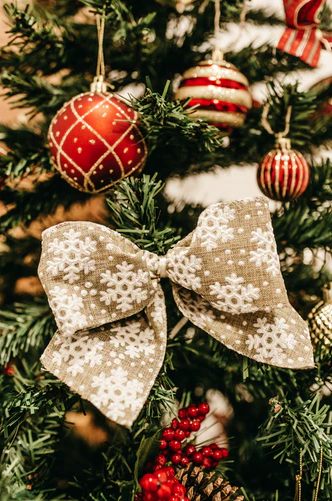 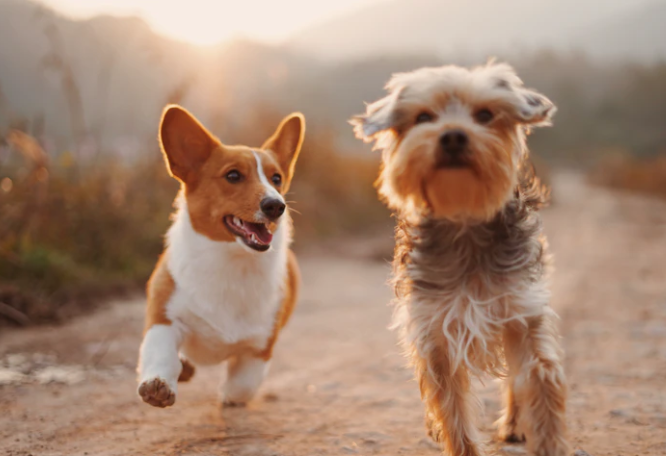